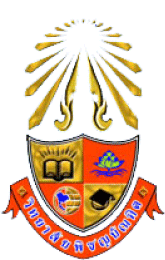 Flow chart
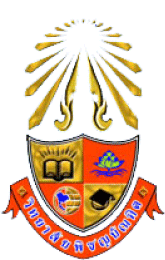 Flow chart
ผังงานคือแผนภาพที่มีการใช้สัญลักษณ์รูปภาพและลูกศรที่แสดงถึงขั้นตอนการทำงานนิยมใช้ในการออกแบบโปรแกรม หรือ ระบบทีละขั้นตอน  รวมไปถึงทิศทางการไหลของข้อมูลตั้งแต่แรกจนได้ผลลัพธ์ตามที่ต้องการ
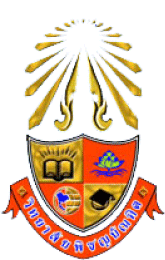 Flow chart
ประโยชน์
	- ช่วยลำดับขั้นตอนการทำงานของโปรแกรม สามารถนำไปเขียนโปรแกรมได้โดยไม่สับสน
	- ช่วยในการตรวจสอบ และแก้ไขโปรแกรมได้ง่าย เมื่อเกิดข้อผิดพลาด
	- ช่วยให้การดัดแปลงแก้ไข ทำได้อย่างสะดวกรวดเร็ว
	- ช่วยให้ผู้อื่นสามารถศึกษาการทำงานของโปรแกรมได้อย่างงายและรวดเร็วขึ้น
Flow chart
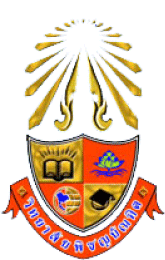 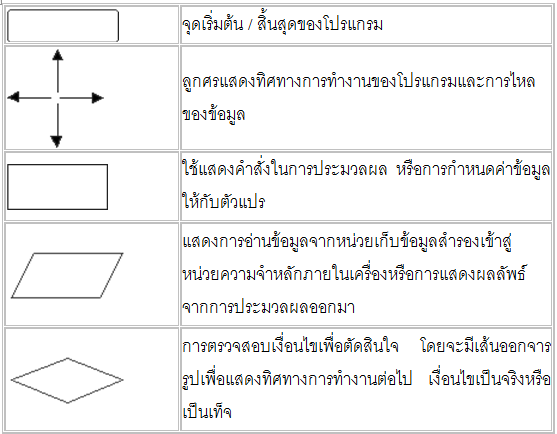 Flow chart
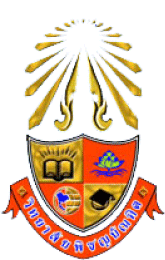 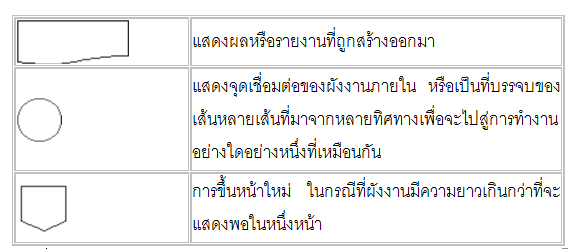 Flow chart
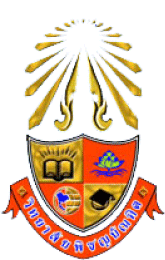 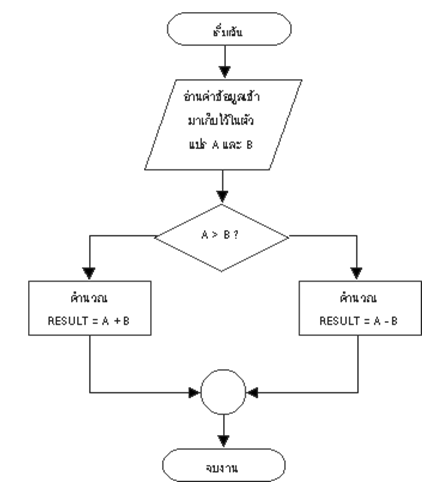 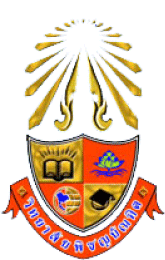 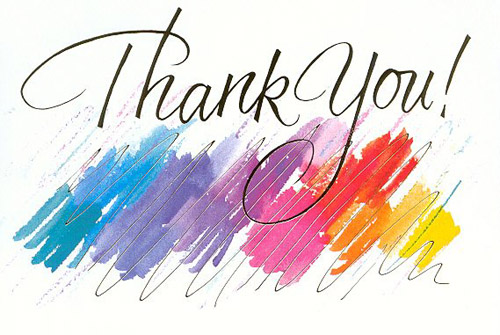